Terezín
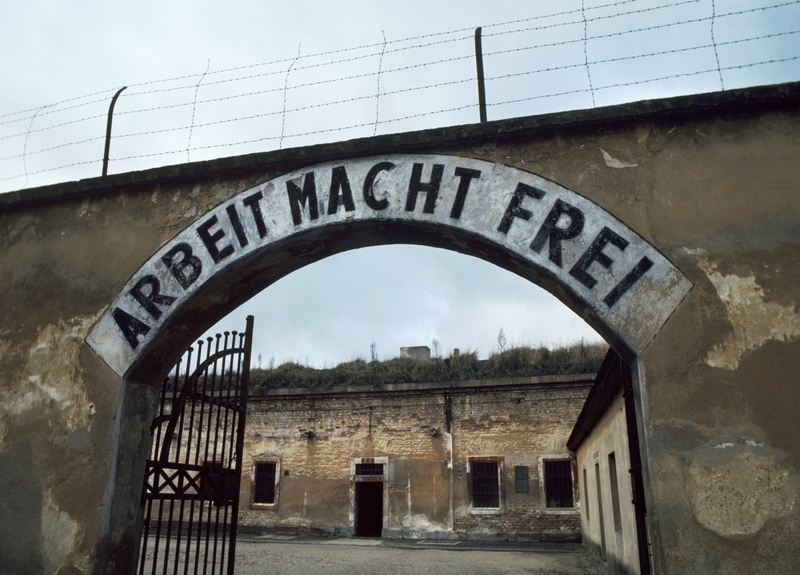 -Terezín is a small town near Litoměřice.

-In the past Terezín was a big prison and then concentration camp for Judes.
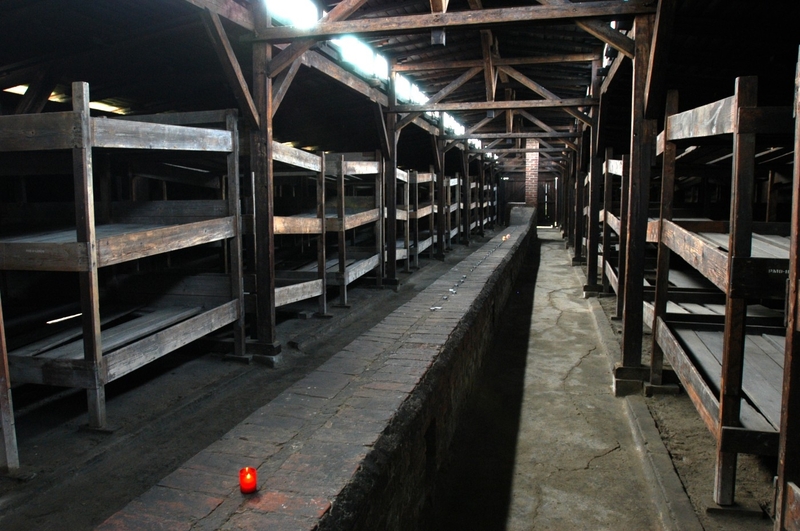 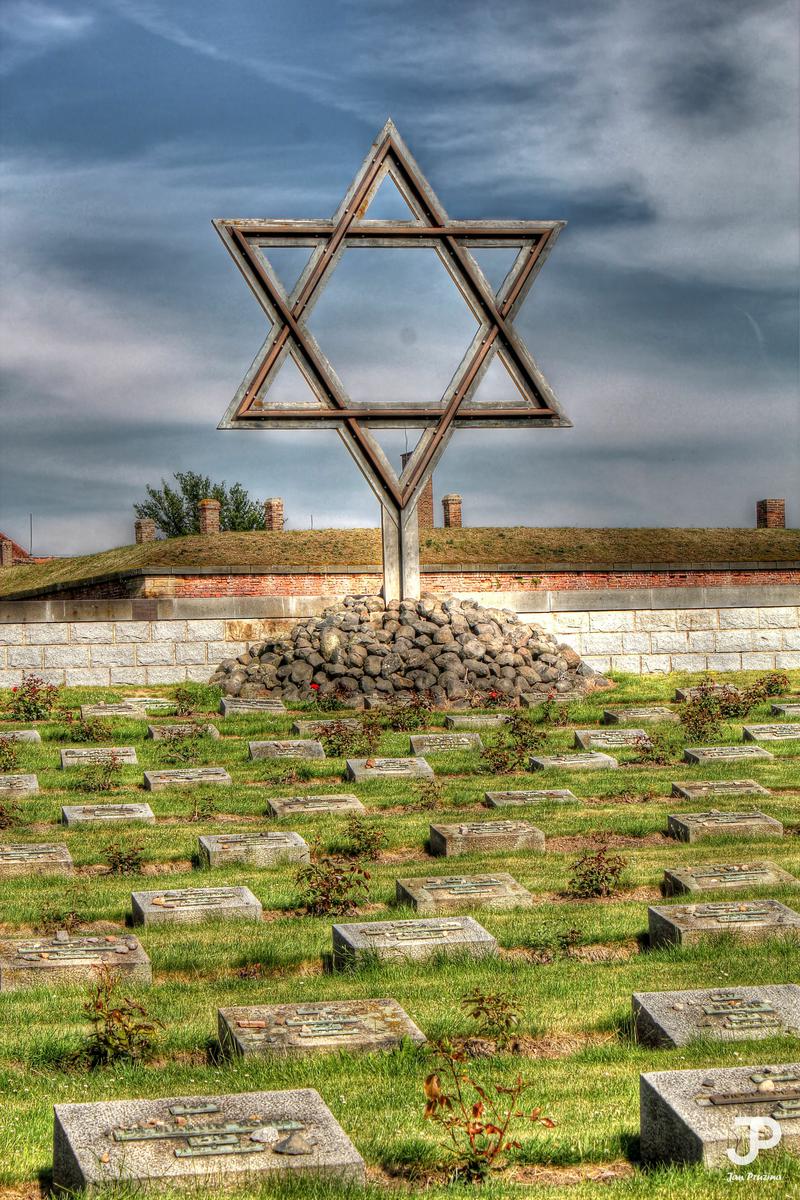 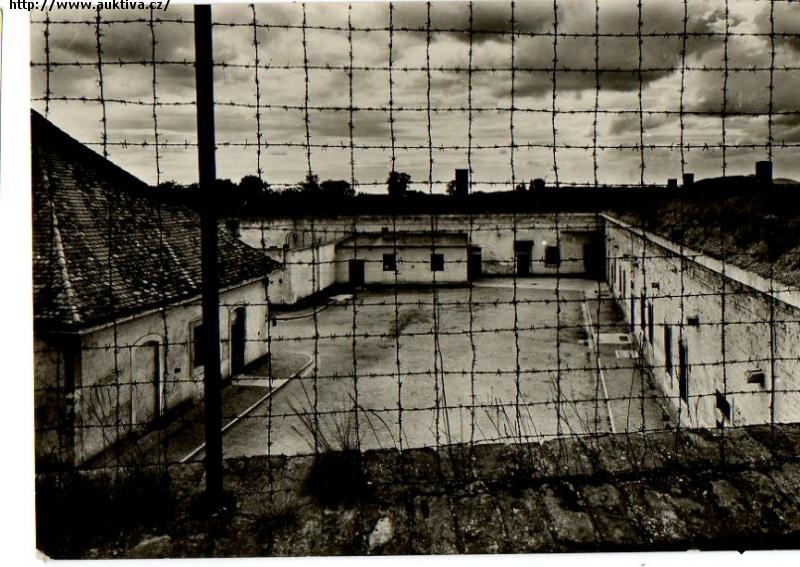 In the present is Terezín ordinary town and turist center. There are lot of expositions and exhibitions from 2nd Word War.
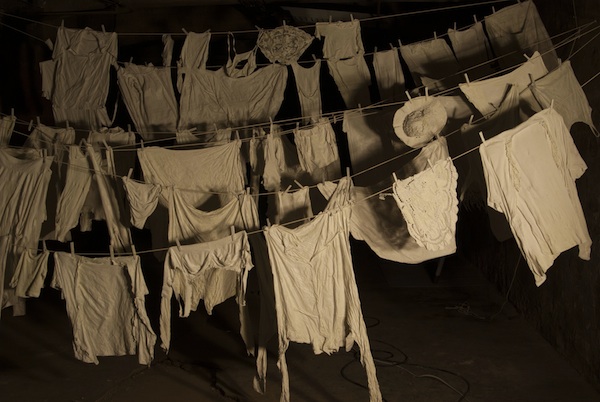 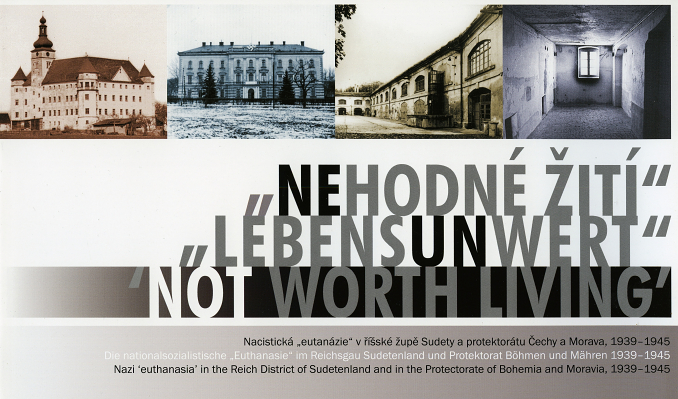 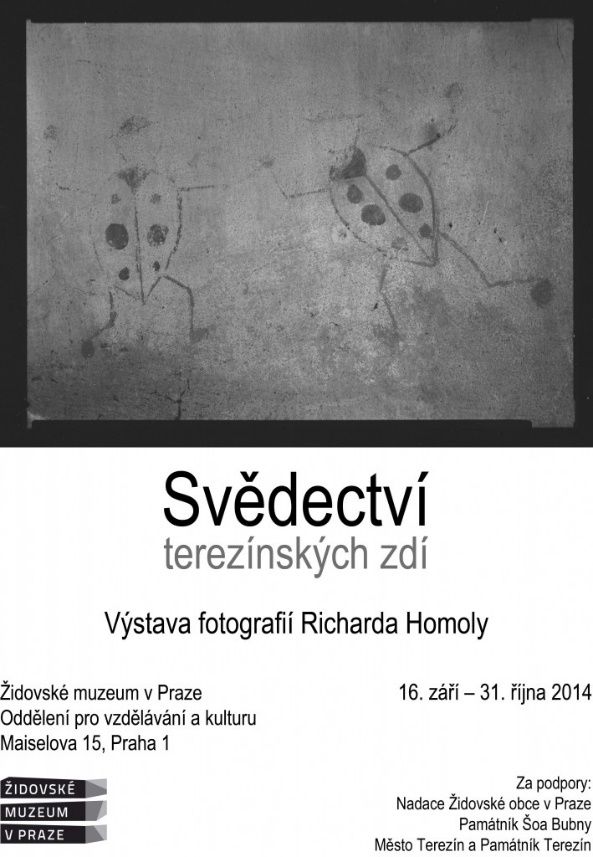 It is worth seeing , but it´s too sad for weak character.
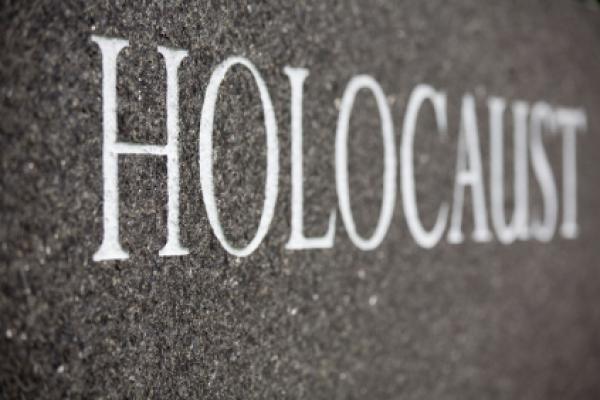 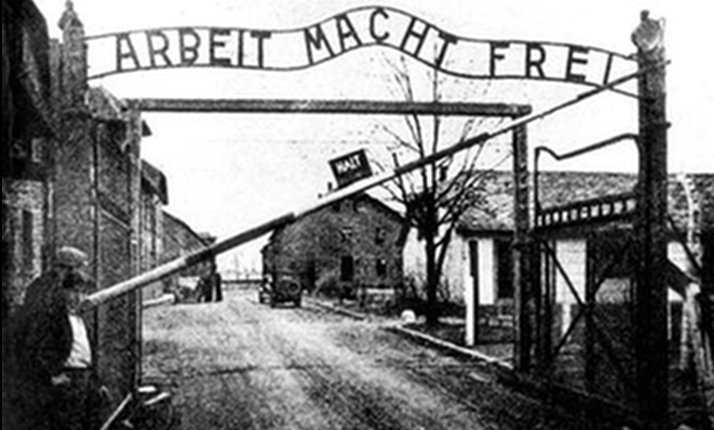